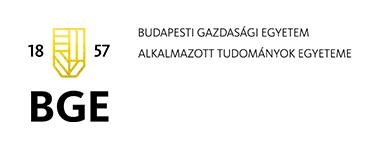 Tasi Péter
team coach

BGE Team Academy
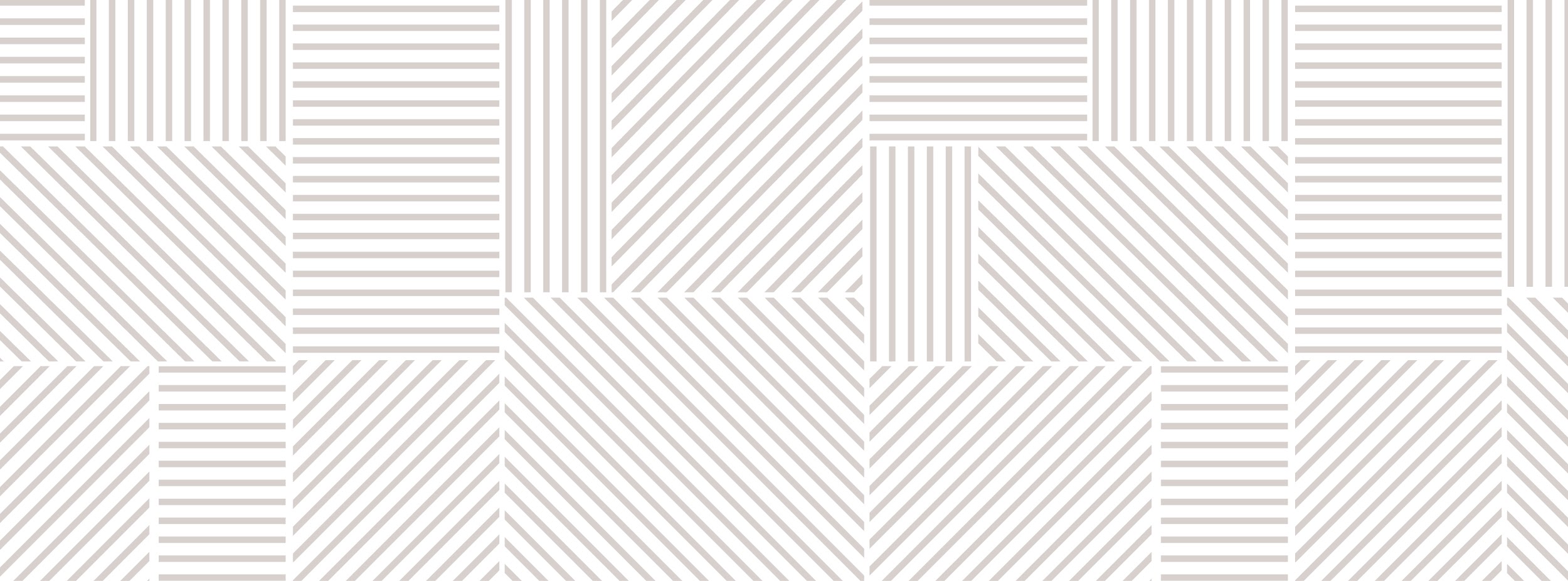 GYAKORLATORIENTÁLT MEGOLDÁSOK

A FELSŐOKTATÁSBAN

A TEAM ACADEMY
Felsőoktatási intézmények és vállalatok együttműködési területei
Rendszer szinten rendelkezésre álló lehetőségek (pl. szakmai gyakorlat, duális képzés)

Rendszer szintű és intézményi kezdeményezések (pl. Karrier Irodák, Erasmus+ szakmai gyakorlat, közös képzések és kutatások vállalatokkal)

Intézményi kezdeményezések (pl. ösztöndíjak, esettanulmányi versenyek, TDK-témák, vállalati kurzusok, előadások, tanácsadó testületek működtetése, célzott egység létre hozása a kommunikáció és együttműködés segítésére (BGE Munkaerő-piaci Kapcsolatok Iroda))

Külső kezdeményezések (pl. vállalati ösztöndíjak, pályázatok, vállalati hallgatói versenyek, vállalati kutatási megbízások, megrendelések, intézményi kapacitások igénybevétele (infrastruktúra „bérlése”), felnőttképzések „megrendelése”)
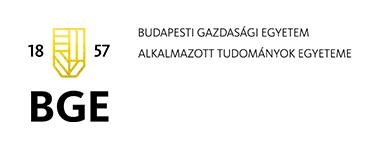 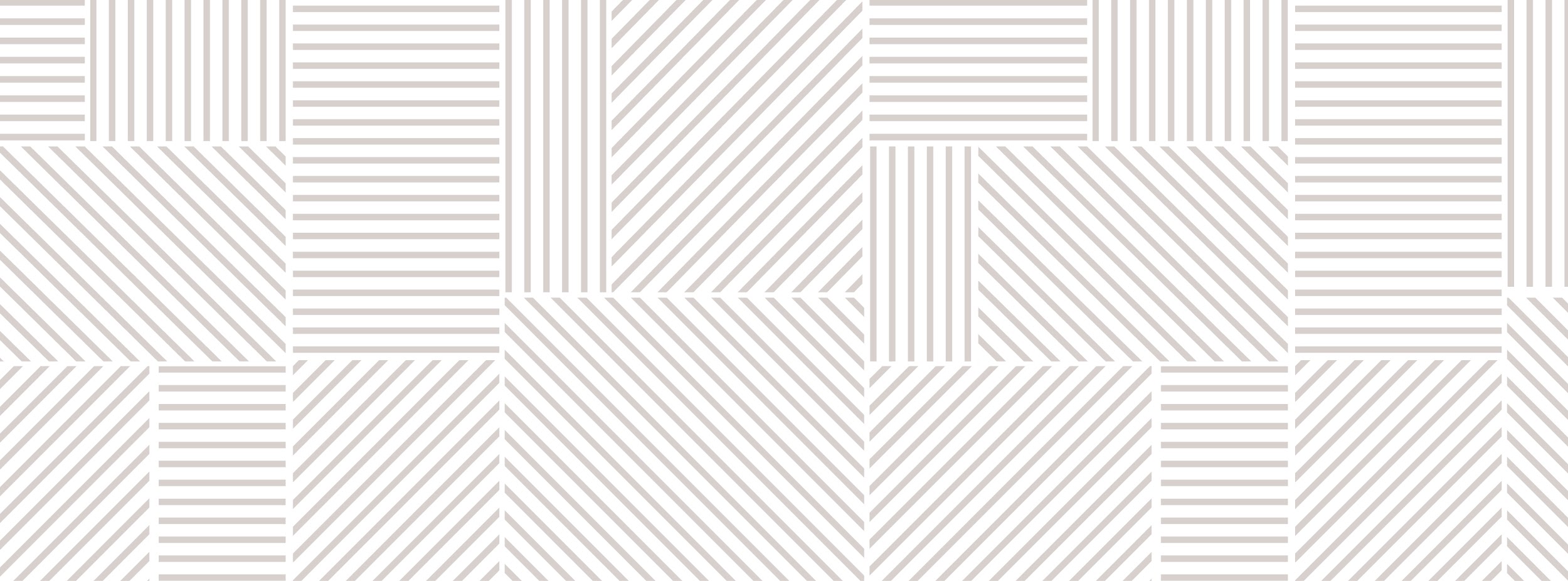 Alkalmazott Tudományok Egyeteme
(University of Applied Sciences)
Ennek az intézményi kategóriának fontos ismérve többek között:

a gyakorlatorientált képzés
a kiterjedt vállalati kapcsolatrendszer
a részben vállalatokkal közösen folytatott alkalmazott kutatások
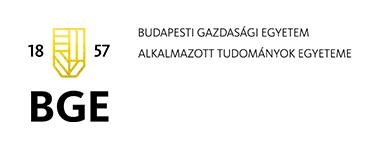 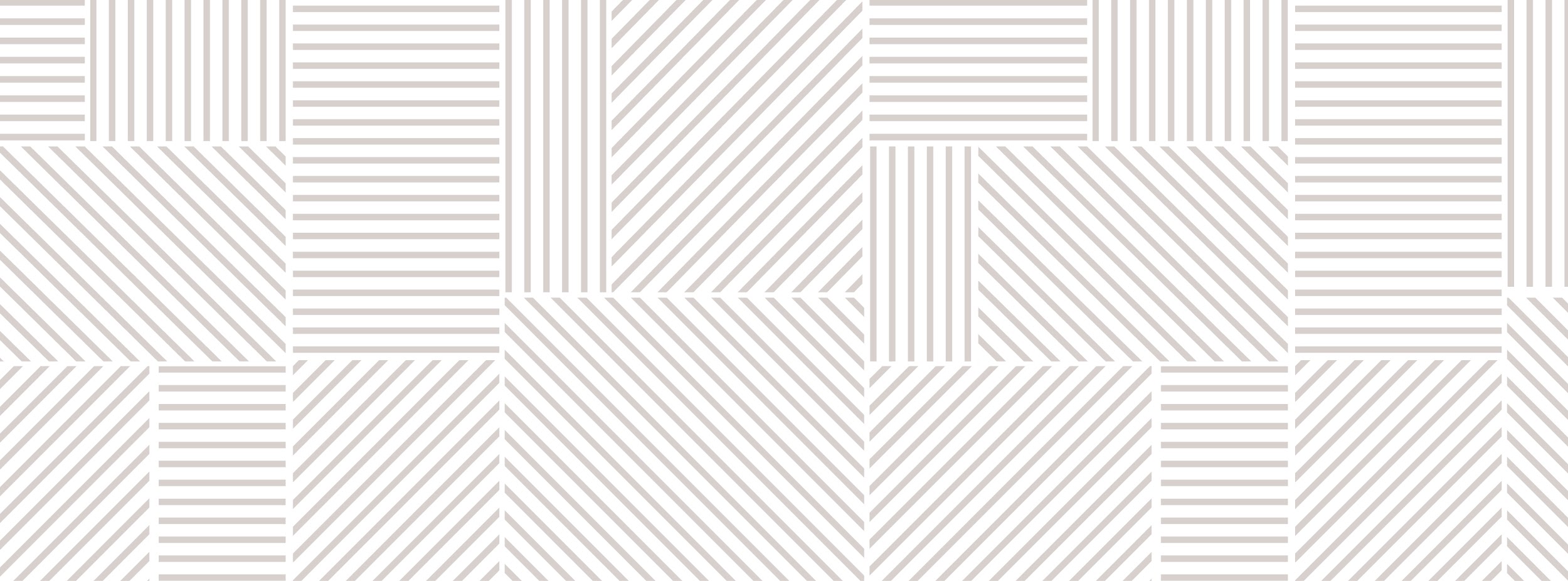 Gyakorlatorientáltság a felsőoktatásban
A gyakorlatorientáltság bizonyos szinten korábban is jelen volt. (A legtöbb gazdaságtudományi alapképzés korábban is gyakorlatorientált volt, kötelező féléves szakmai gyakorlattal.)

Különböző kezdeményezések a gyakorlatorientáltság növelése érdekében (pl.: BGE - Team Academy)

Diplomás Pályakövetési Rendszer: jó elhelyezkedési lehetőségek, elégedett végzett hallgatók, de a gyakorlatorientáltság további növelését javasolják!

Gyakorlatorientáltság növelése - win-win-win szituáció: jó a hallgatóknak, a felsőoktatási intézményeknek és a vállalatoknak. De: a vállalatoknak és az intézményeknek komoly felkészülés, feladatok! Hallgatóknak: más típusú hozzáállás
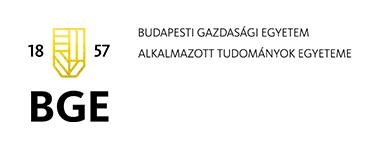 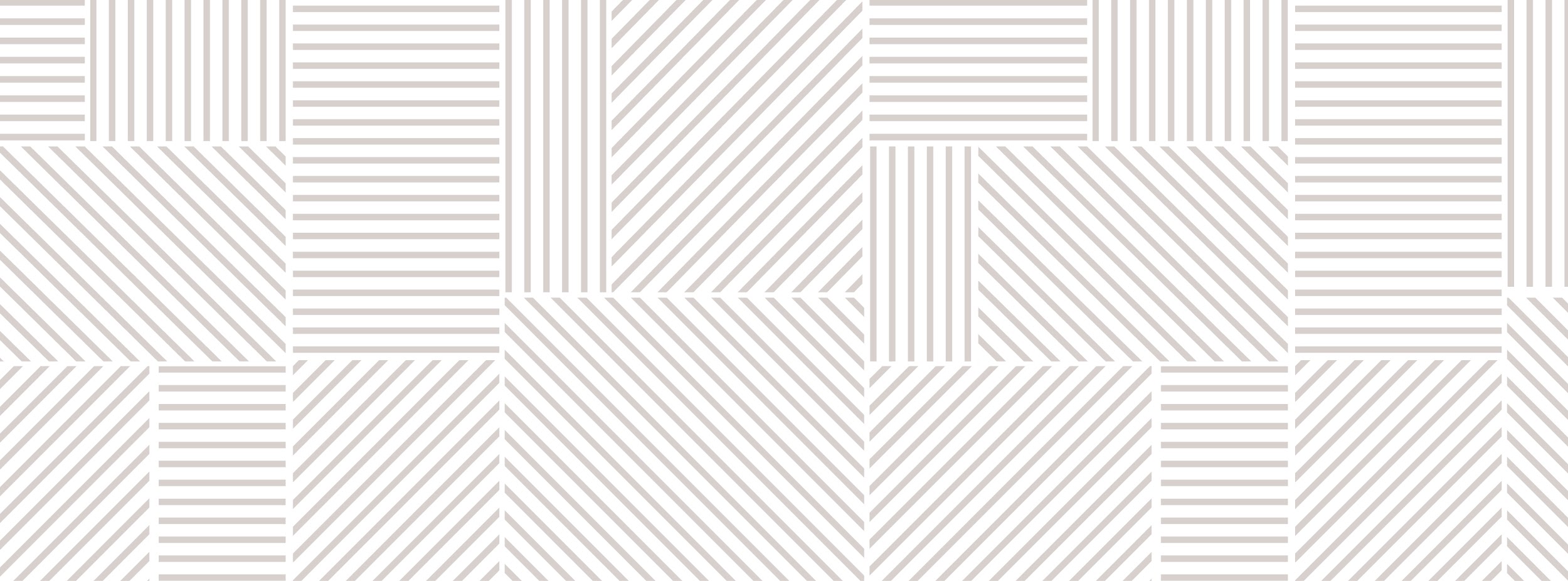 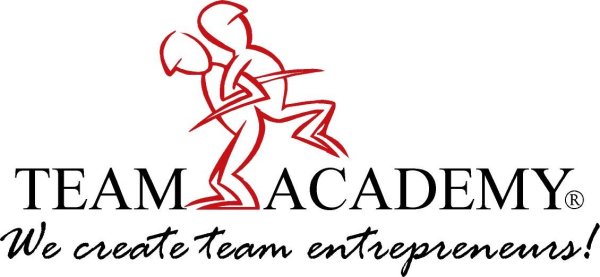 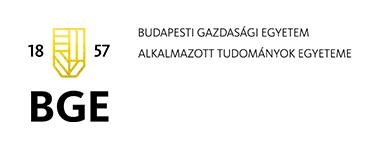 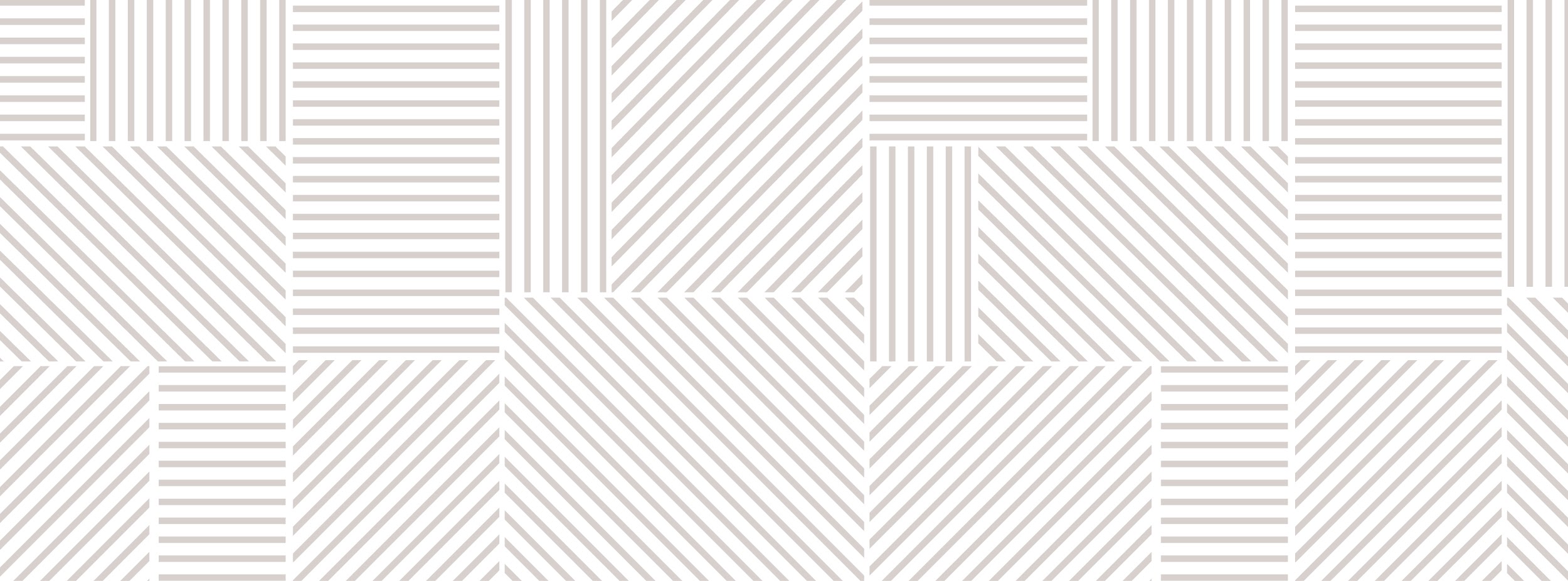 Az ötlet
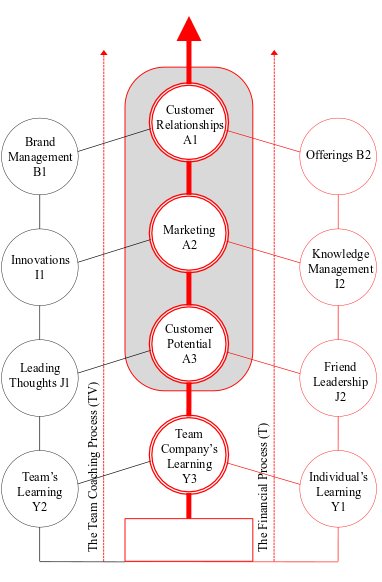 2012
Kick-off Team Academy Budapest
2010
Szervezeti keretek megteremtése 
a BGE-n
Nemcsak…
 …egy iskolai keretek között
Hanem…
…valós üzleti környezetben
…              oktatási modell alapján
…nemzetközi hálózat tagjaként
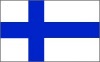 1993
PARTANEN, Johannes – Jyväskylä (FIN)
Tiimiakatemia
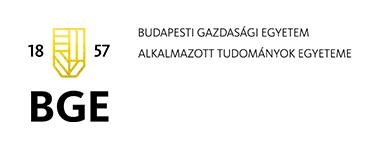 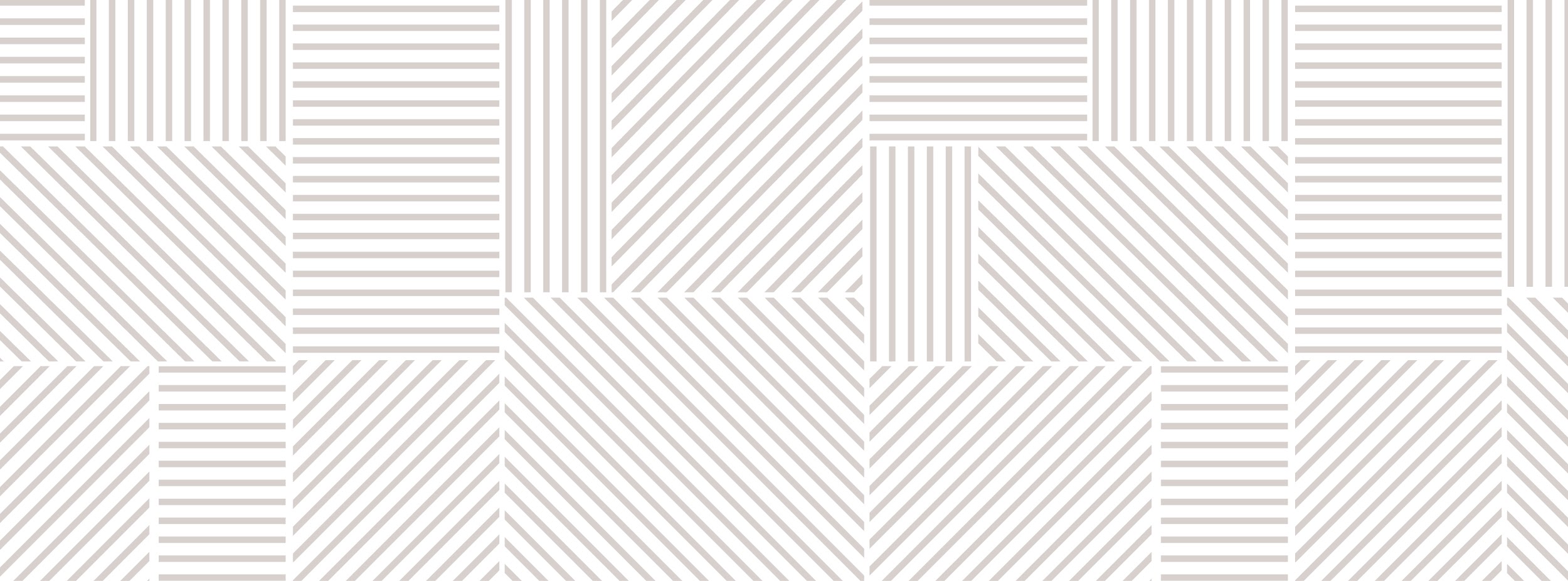 Team Academy a világban
10+ ország alkalmazza a Team Academy-típusú oktatási formát
~10.000 főt elérő szemlélet
~1.300 hallgató, ~400 Team Coach
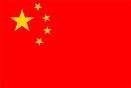 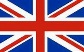 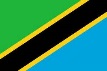 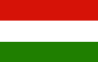 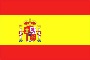 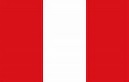 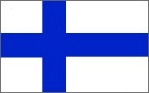 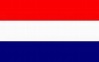 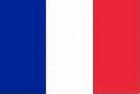 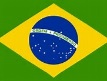 alapképzés
3,5 év
érettségi után közvetlen felvétel
előképzettség nincs
a hallgatók 91%-a a végzés után 6 hónappal aktív munkavállaló
37% indít önálló vállalkozást
47% a végzést követő második évben is önfoglalkoztató
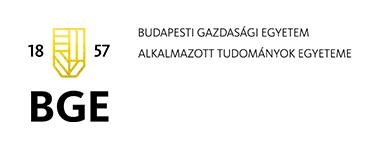 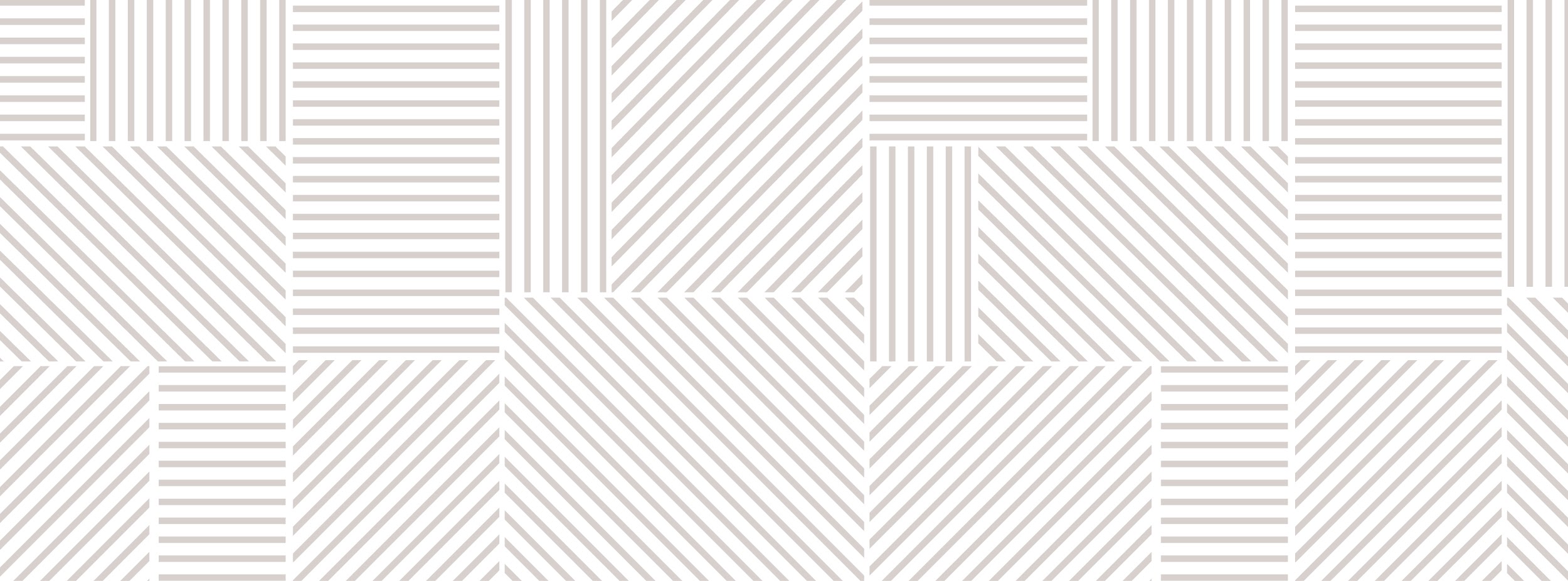 Team Academy a BGE-n
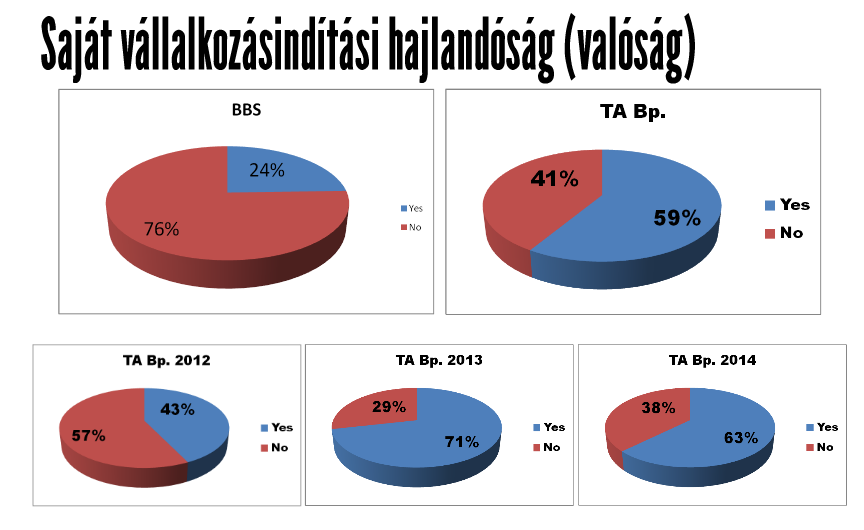 Miben más?
teampenterpreneur-ök
nincsenek hallgatók
nincsenek tanórák
tréning és dialógus
nincsenek tantermek
open-office places
nincs szimuláció
valós üzleti projektek
kevesebb kontroll
self-responsibility
Hogyan?
Learning-by-doing alapú képzés
Specializációként (szakirány)
Csapatmunka és csapatban tanulás
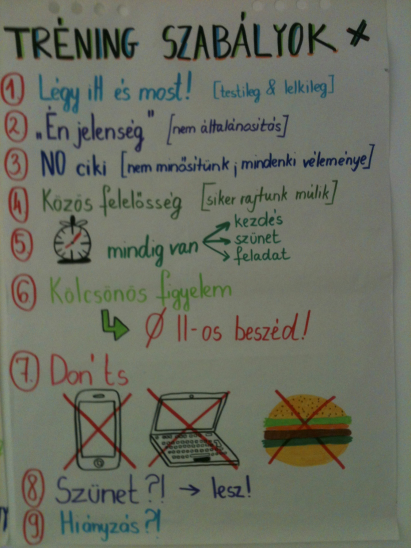 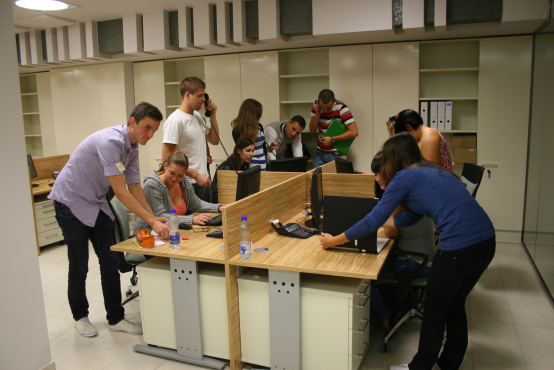 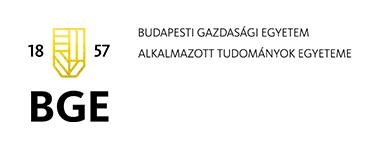 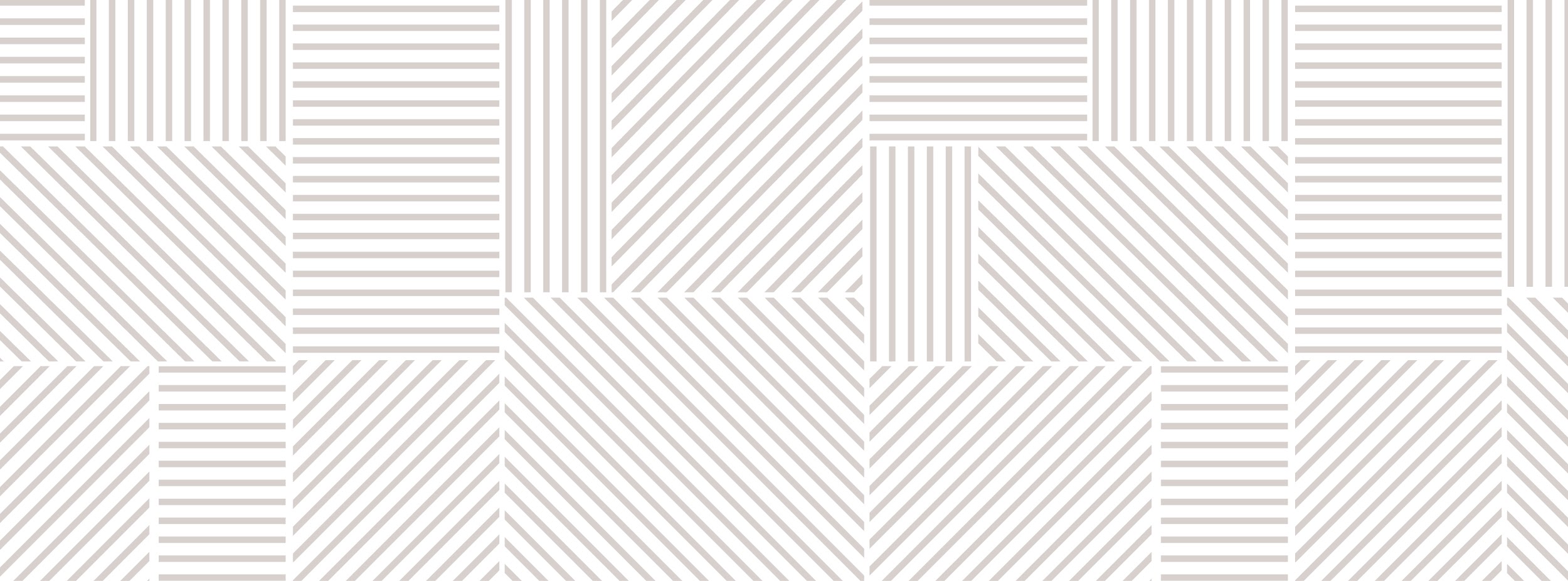 Team Academy a BGE-n #2
Keretek (személyi és idő)
2014






18 hallgató
1 csapat
3 team coach
2012






14+15 hallgató
2 csapat
2 team coach
2013






15+16 hallgató
2 csapat
2+1 team coach
2015

TA Consulting
Group
Szövetkezet

The Blues

29 hallgató
2 csapat
3/2 team coach
A.C.T.
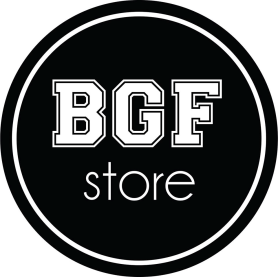 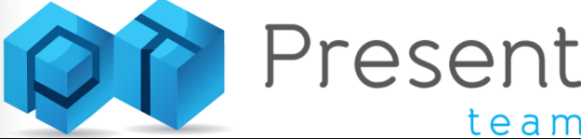 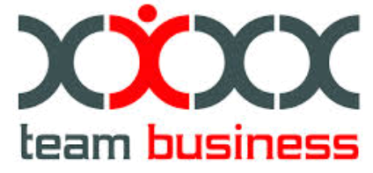 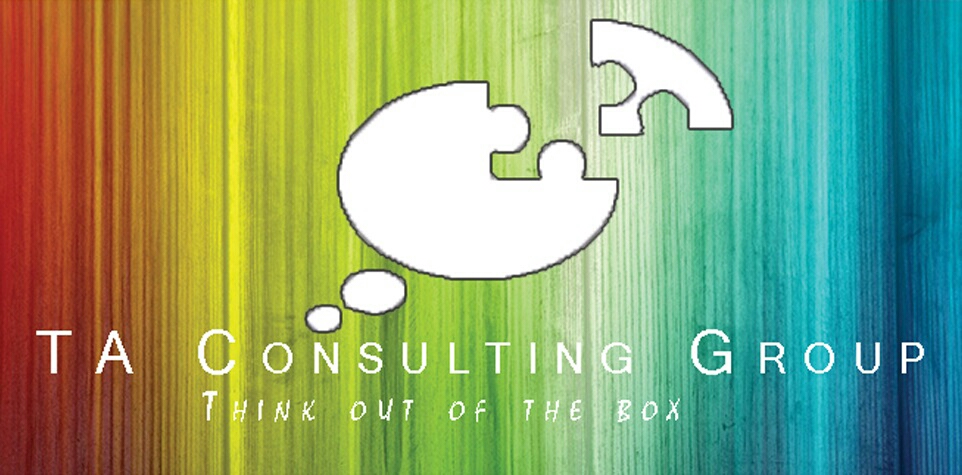 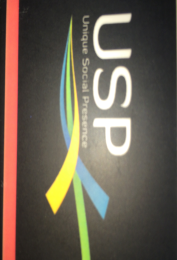 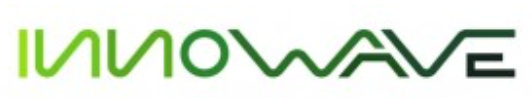 IDS
Együttműködés a TA-vel
‘Anything is possible’
piackutatás
tesztelés
marketing terv és kivitelezés
rendezvényszervezés
adatbázisépítés
...
rugalmas
nyitott
kreatív
elhivatott
sokszínű
21-27 év közötti hallgatók
Kik?
Mit?
projektek
előadások
„challange”-k
Hogyan?
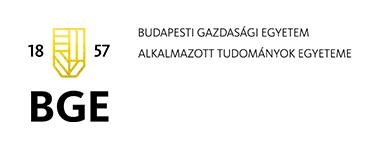 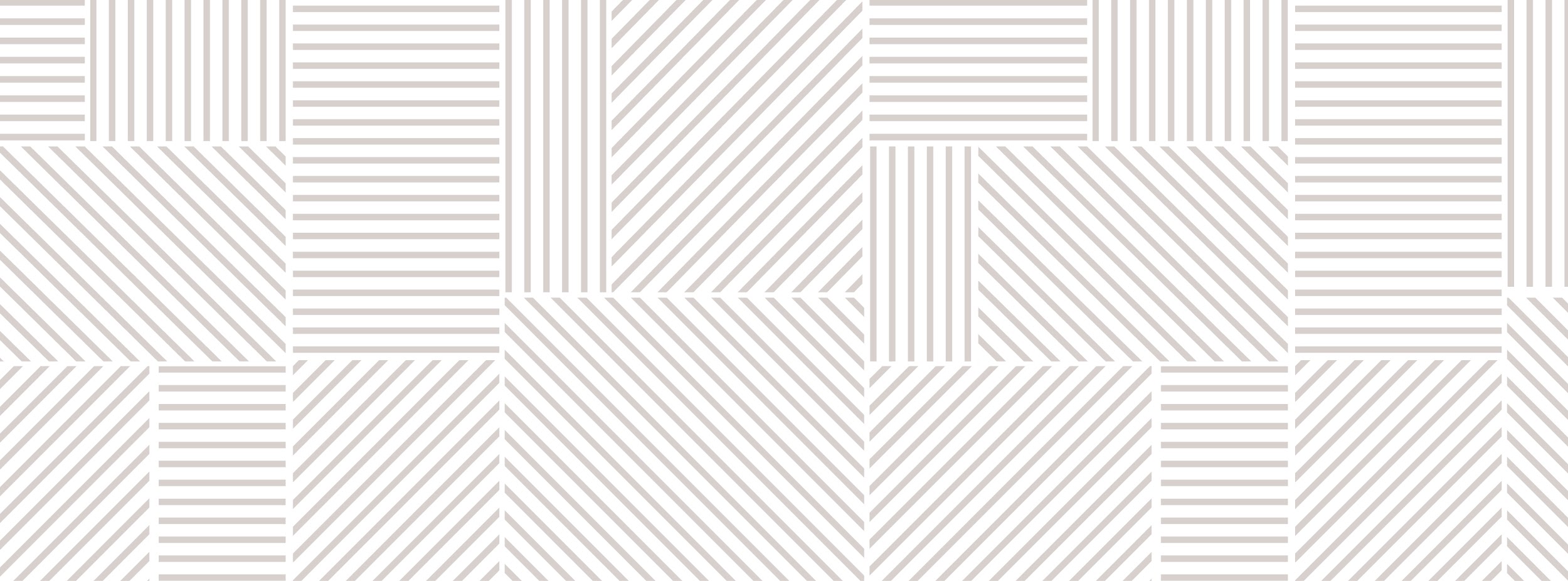 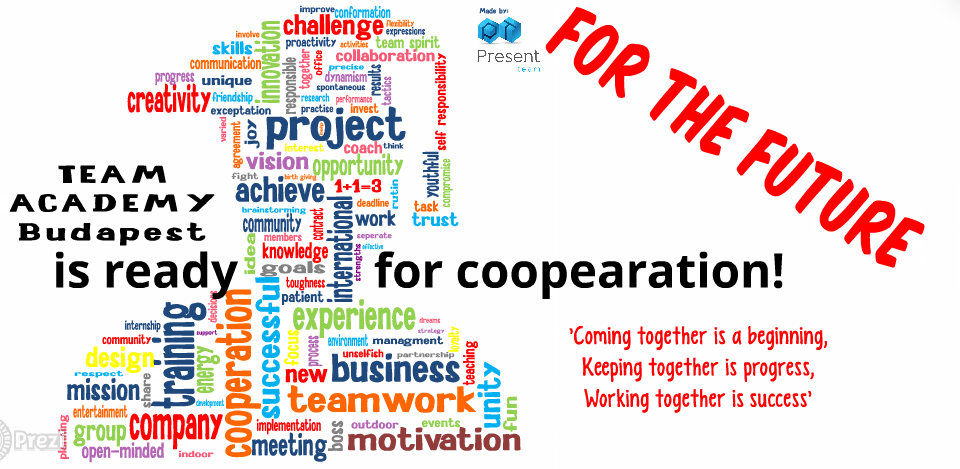 Henry Ford
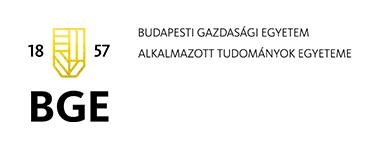 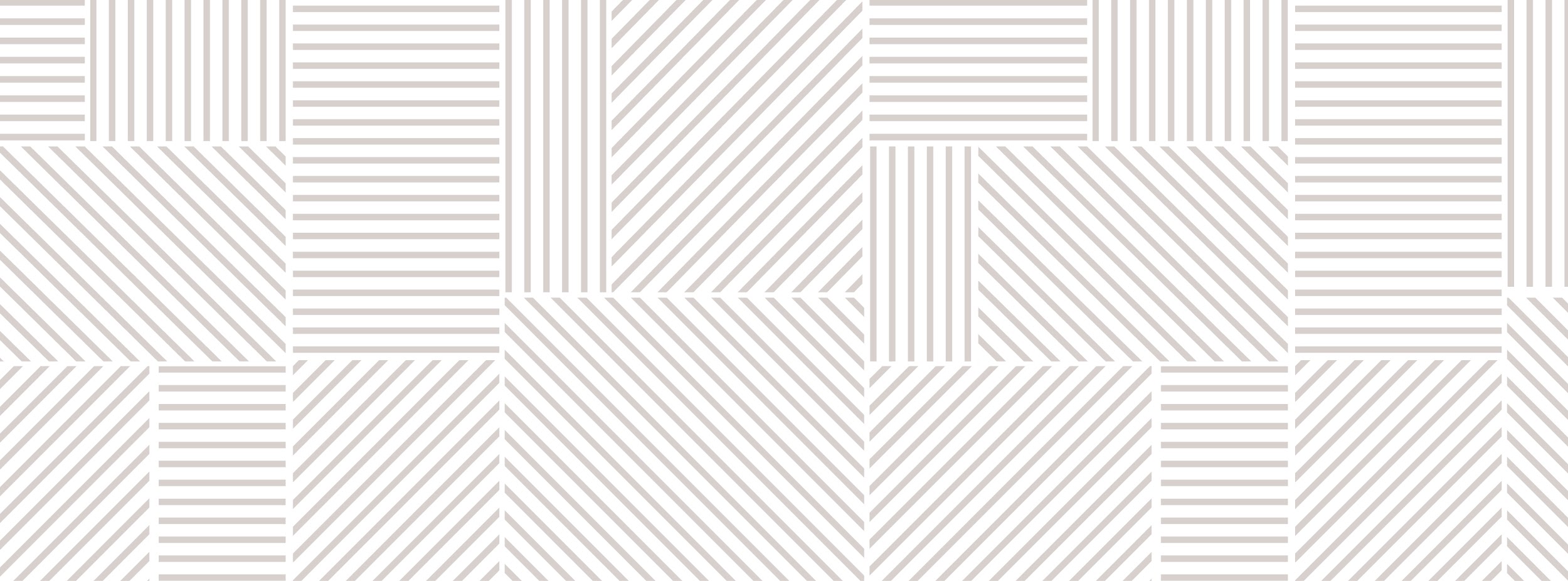 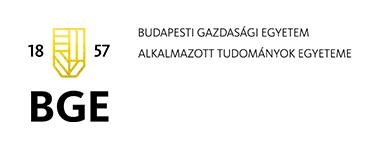 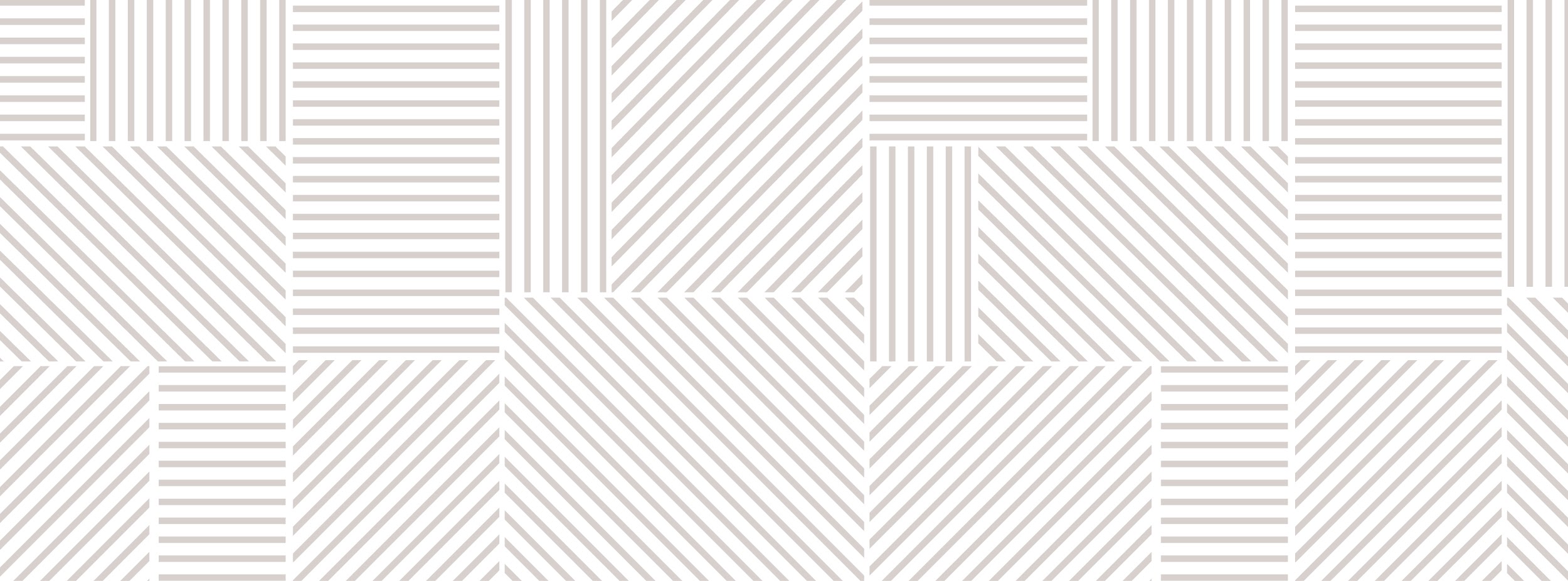 Köszönöm a figyelmet!